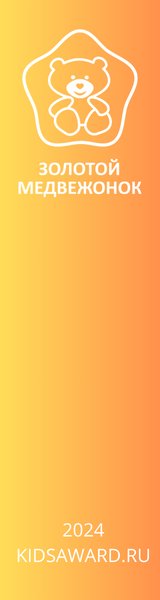 ВИЗИТНАЯ КАРТОЧКА
Кратко представьте свой продукт:
- описание, из чего выполнен; 
- для чего предназначен;
  Для кого предназначен  
- возрастная категория детей
- фотография продукта.
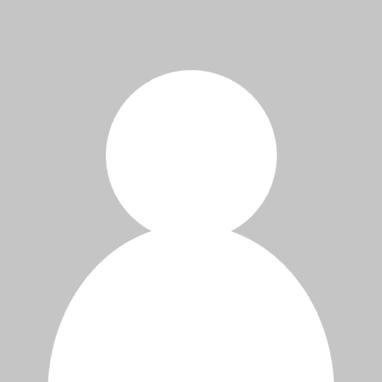 Ф.И.О. заявителя
1
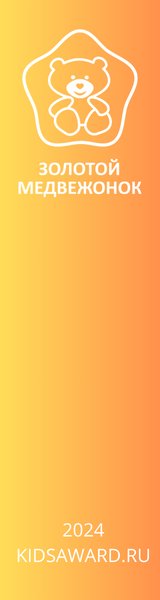 КАЧЕСТВО
На этом слайде опишите основные потребительские качественные характеристики представленного на номинацию продукта, а именно:
- эстетичность и привлекательность для детей,
- вариативность,
- развивающий потенциал.
ДИЗАЙН И УПАКОВКА
Расскажите о привлекающих особенностях упаковки, материалов использования и маркетинговых находках в упаковке
Фото упаковки
Ф.И.О. заявителя
2
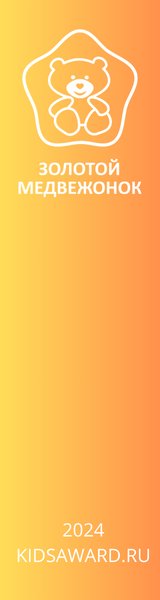 БЕЗОПАСНОСТЬ
На этом слайде укажите достоинства продукта в плане безопасности. Это могут быть:
- используемые материалы и их состав;
соответствие стандартам безопасности или их превышение;
- соответствие возрасту детей функциональность и эргономика продукта;
- социально-психологическая безопасность (отсутствие агрессивных и отрицательных образов, смыслов и т.п.);
Ф.И.О. заявителя
3
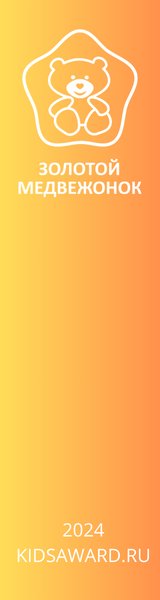 НОВАЦИИ
Опишите новизну представляемой на номинацию продукции. Это могут быть:
Научно-техническая новизна/разработка
Дизайн
Используемая конструкция и материалы
Процесс и способы использования
Ф.И.О. заявителя
4
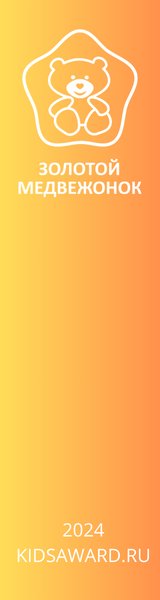 ПРИЗНАНИЕ УСПЕХА
Укажите все имеющиеся достижения представляемой компании/проекта/товара на рынке. Это могут быть:
- популярность у аудитории детей и родителей;
- распространение в торговых сетях;
- финансовые показатели продаж;
- другие признаки признания
Ф.И.О. заявителя
5
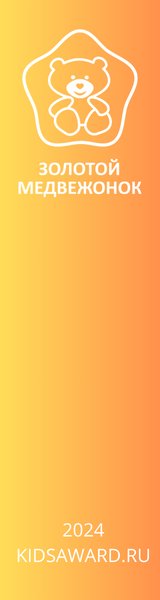 СОЦИАЛЬНАЯ ЗНАЧИМОСТЬ
Опишите социальное значение компании/проекта, а именно:
- улучшение здоровья детей;
- развитие и навыки;
- безопасность и забота; 
- воспитательный фактор.
Ф.И.О. заявителя
6
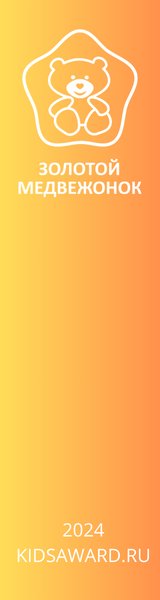 ПРЕИМУЩЕСТВА И ОСОБЕННОСТИ
Расскажите о том, что присуще именно вашей услуге/товару, что отличает ее от других, особенности, которые выделяю ее.
Левушкина И.В.
7
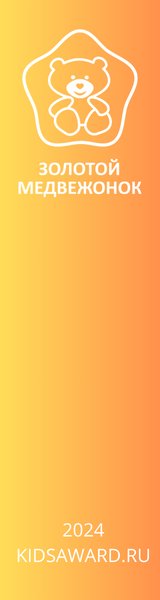 КОНТАКТНАЯ ИНФОРМАЦИЯ
Укажите название номинируемого бренда/компании/проекта.ФИО докладчика.Название компании.Способ связи (тел., эл. адрес, сайт компании).
Ф.И.О. заявителя
8